Chapter 8
THE RIGHT TO WAGE WAR
(JUS AD BELLUM)
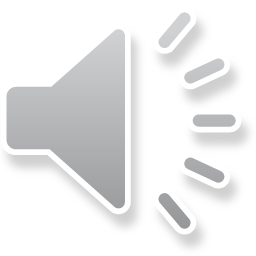 Learning Objectives
The UN Security Council holds the power of the UN.
The UN and International Law constraints on waging war are important. 
They do not affect US law and thus we are only looking at them to get a sense of the structure of the UN and why it does not act as a legal constraint on US action.
I am leaving the details of these to our public international law class.
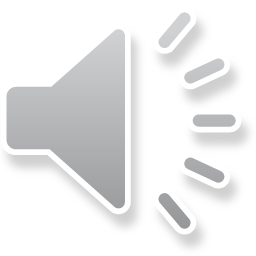 The War to End All Wars (World War I) and the Formation of the UN
The League of Nations was formed after WW I to prevent future wars.
It did not work for many reasons, including the terms of the Treaty of Versailles, which obligated Germany to pay reparations for the damages caused by the war. 
The use of nuclear weapons by the US at the end of WWII strengthened the resolve of the major powers to form an international agency to reduce the chance of the next global conflict.
The core purpose of the UN is to guarantee the sovereignty of the member nations against attack by other nations.
The social programs are important but are divorced from this function.
The power to protect sovereignty by force rests with the UN Security Counsel.
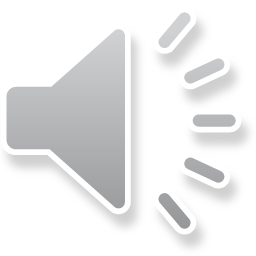 The UN Security Counsel
The United States, the Soviet Union, and the United Kingdom were the winners of WWII and were logical permanent members of the Security Counsel.
The US push the inclusion of China (Taiwan) and the UK pushed for the inclusion of France, as a buffer against Germany and the Soviet Union. 
These are the 5 permanent members. In 1971, the UN General Assembly forced the substation of the PRC for Taiwan’s seat on the Security Counsel.
The permanent members are now the US, the UK/England, France, the PRC (China), and Russia.
There are 10 elected member of the Security Counsel, but they do not have the veto and thus have little effect on Security Counsel policy.
Any permanent member can veto action by the Counsel.
This was the key political compromise that underlies the UN.
This is why the UN Security Counsel will never act against the US.
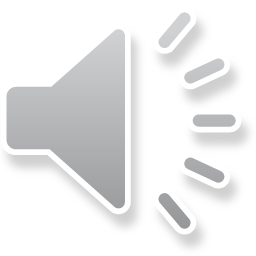 ARTICLE 39
The Security Council shall determine the existence of any threat to the peace, breach of the peace, or act of aggression and shall make recommendations, or decide what measures shall be taken in accordance with Articles 41 and 42, to maintain and restore international peace and security.

Access the situation
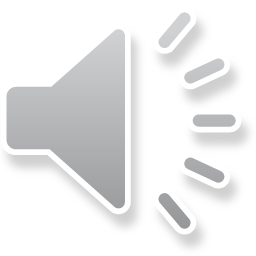 ARTICLE 40
In order to prevent an aggravation of the situation, the Security Council may, before making the recommendations or deciding upon the measures provided for in Article 39, call upon the parties concerned to comply with such provisional measures as it deems necessary or desirable. Such provisional measures shall be without prejudice to the rights, claims, or position of the parties concerned. The Security Council shall duly take account of failure to comply with such provisional measures.

Ask for voluntary compliances with mitigation measures.
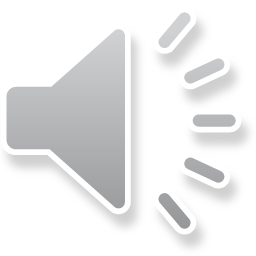 ARTICLE 41
The Security Council may decide what measures not involving the use of armed force are to be employed to give effect to its decisions, and it may call upon the Members of the United Nations to apply such measures. These may include complete or partial interruption of economic relations and of rail, sea, air, postal, telegraphic, radio, and other means of communication, and the severance of diplomatic relations.

Impose non-military sanctions.
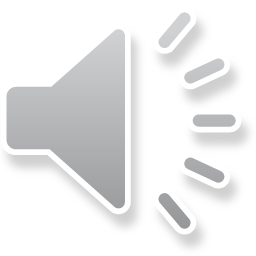 ARTICLE 42
Should the Security Council consider that measures provided for in Article 41 would be inadequate or have proved to be inadequate, it may take such action by air, sea, or land forces as may be necessary to maintain or restore international peace and security. Such actions may include demonstrations, blockade, and other operations by air, sea, or land forces of Members of the United Nations. 

Take military action
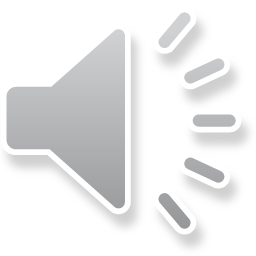 ARTICLE 43
1. All Members of the United Nations, in order to contribute to the maintenance of international peace and security, undertake to make available to the Security Council, on its call and in accordance with a special agreement or agreements, armed forces, assistance, and facilities, including rights of passage, necessary for the purpose of maintaining international peace and security. 
2. Such agreement or agreements shall govern the numbers and types of forces, their degree of readiness and general location, and the nature of the facilities and assistance to be provided.
This would create a UN standing army. There is no support for this so it has never been implemented.
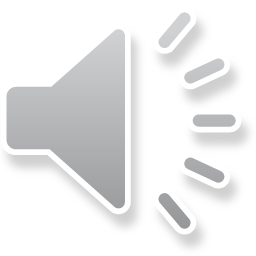 ARTICLE 51
Nothing in the present charter shall impair the inherent right of individual and collective self-defense if an armed attack occurs against a Member of the United Nations, until the Security Council has taken measures necessary to maintain international peace and security. . . .

The UN Charter does not prohibit self-defense until the Security Council acts.
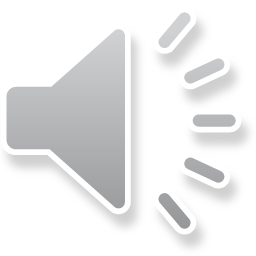 Effect of the Articles
Any UN military or peace keeping actions requires the support of all permanent members of the Security Council.
This effectively limits the Security Council to taking actions against unaligned nations – those without the support of a major power for their aggression.
The Charter of the UN itself limits actions to those that threaten the sovereignty of states through international conflict.
There is no authority to intervene in civil wars unless they threaten neighboring countries.
Since the UN authority is defined in terms of sovereign states, it is not clear that it has application to attacks by NGOs.
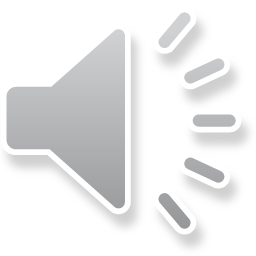 United Nations Participation Act 22 U.S.C. 287d. in Practical Terms
The President controls the UN Ambassador who exercises the US vote on the Security Council.
Thus, the UN Security Council will only take actions supported by the US president.
The President can commit troops to UN actions within his foreign powers and commander in chief powers, consistent with Congressional limitations on funding.
UN authority does not expand the President’s authority.
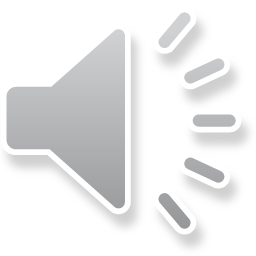 The Value and Limitations of Security Council Actions as a Matter of Law
Security Council military and economic actions are valuable for dealing with regional conflicts by unaligned nations.
These are usually small conflicts but included the Korean War and the Iran-Iraq War.
These conflicts can be destabilizing and lead to broader conflicts involving major powers.
The UN cannot deal with purely internal affairs, such as the Khmer Rouge killings in Cambodia or the killings in Rwanda.
None of this is justiciable in US courts for the reasons we have seen in previous chapters.
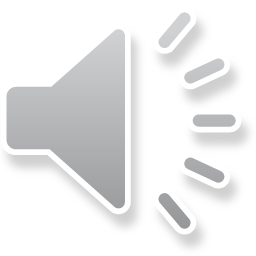 The ICJ:Nicaragua v. United States of America
This arose from the US support of an insurgency force – the Contras - against the Nicaraguan government after the fall of Somoza.
This is an International Court of Justice ruling, which has no force against the US because the US does not accept jurisdiction.
The Court rejected the US mutual defense arguments because it did not find that Nicaragua had attacked any other country.
It did find that US support for the Contras was effectively the same as the US attacking Nicaragua itself.
The opinion raises many interesting issues about interplay between international law and the UN Charter.
Ultimately, this has no effect on US law.
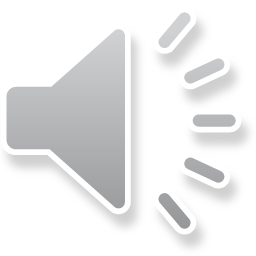